The Big Picture- Intent:
Y7 Computing is an exciting subject for many students. Students are introduced to the school network, with a brief overview of how it functions and what safeguarding principles are built into it. The introduction to the network enables students to access resources on a cross curricular basis and introduces students to the various systems that will be routinely used by students. Students will study data representations, allowing them to understand how computers use binary to represent text, images and sound. Students will gain an understanding of networking, and explore how networking protocols have enabled the creation of wide area networks. Students will build upon knowledge of algorithms delivered in KS2 and will be introduced to a text based programming language – Python. This unit is the basis for two further units delivered in years 8 and 9 and teaches students to apply decomposition and sequencing skills to problem solving. 
All students will be able to access the main content of all lessons and all students will be taught to the top with scaffolding, adaptive teaching and stretch and challenge  provided where necessary.
Key Summative Assessments:

End of unit assessments after each unit


Retrieval homework. ​
​
Live marking and low stakes quizzing ​

End of year project
Autumn Term:

Collaborating online respectfully 


Spring term:

Networks 

Data representation


Summer Term:

Programming in Python 
 End of year project
Implementation: There are four units delivered in year 7. Each lesson will begin with a retrieval practice activity in the form of Revise, Recap, Review. This will normally involve students answering 3 questions from last lesson, followed by 2 questions from previous study and one more challenging question. Each activity will involve students being posed questions interleaved over multiple units delivered throughout the year. Students are encouraged work independently through the provision of scaffolding where required. Computing lessons often involve the application or practical/technical skills. These will be modelled to students using the I do, we do, you do approach. Students will be assessed at the end of each unit. Following assessment, students will complete a follow up activity based upon the individual area of weakness identified. 
Collaborating online respectfully: A primer for learners on how to use the school network appropriately. This unit builds in time for teacher-led discussions on why appropriate usage is important, as well as allowing for opportunities to highlight online safety issues.
Data Representation: Learners are introduced to binary and how this number system is represented inside of a computer system using transistors. Students will learn how to convert from binary to decimal and vice versa as well as how binary can be used to represent text, images and sound 
Networks: Students will learn what a network is and the relative merits and drawbacks of networking computers. Students will then understand how networking different devices, made in different countries by different manufacturers is possible because of the use of protocols 
An introduction to python: Building upon knowledge of block based programming in KS2, students will learn how the skills an concepts from KS2 can be applied to a text based programming language. 
End of year project: Students will combine all of the skills taught in the units this year into an end of year project on a common theme
YEAR 7 CURRIULUM OVERVIEW – SUBJECT NAME
Impact: Students will know how to ensure they are safe when using online services. Importantly, students will know what to do if they do have an online concern and how to report this effectively. Students will gain an understanding of how computers are able to represent data using just 1’s and 0’s. Students will gain an understanding and appreciation as to how many of the services they interact with each day actually work, and how data can travel vast distances in doing so. Students will learn to think – They will increase their problem solving and analytical skills through learning to program in a text based language. 

Students will know more, and remember more through the delivery of  regular retrieval practice
Year 7 Computing Learning Journey
End of year 7 …..
End of year project
Block based coding
Text based coding in python
Variables
Inputs
Outputs
Selection
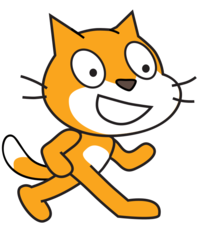 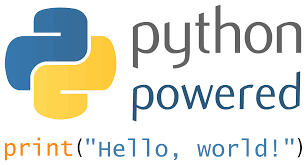 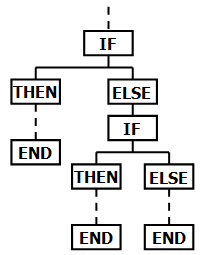 Programming in Python
Binary number system
Binary conversions
Representing characters
Representing images
Representing sounds
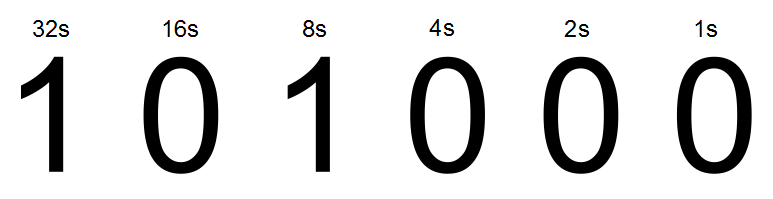 Data Representation
What is a network?
Hardware 
Protocols 
Wired and wireless networks
The internet
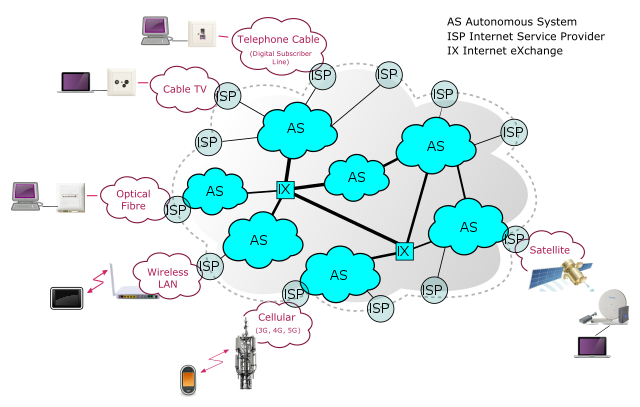 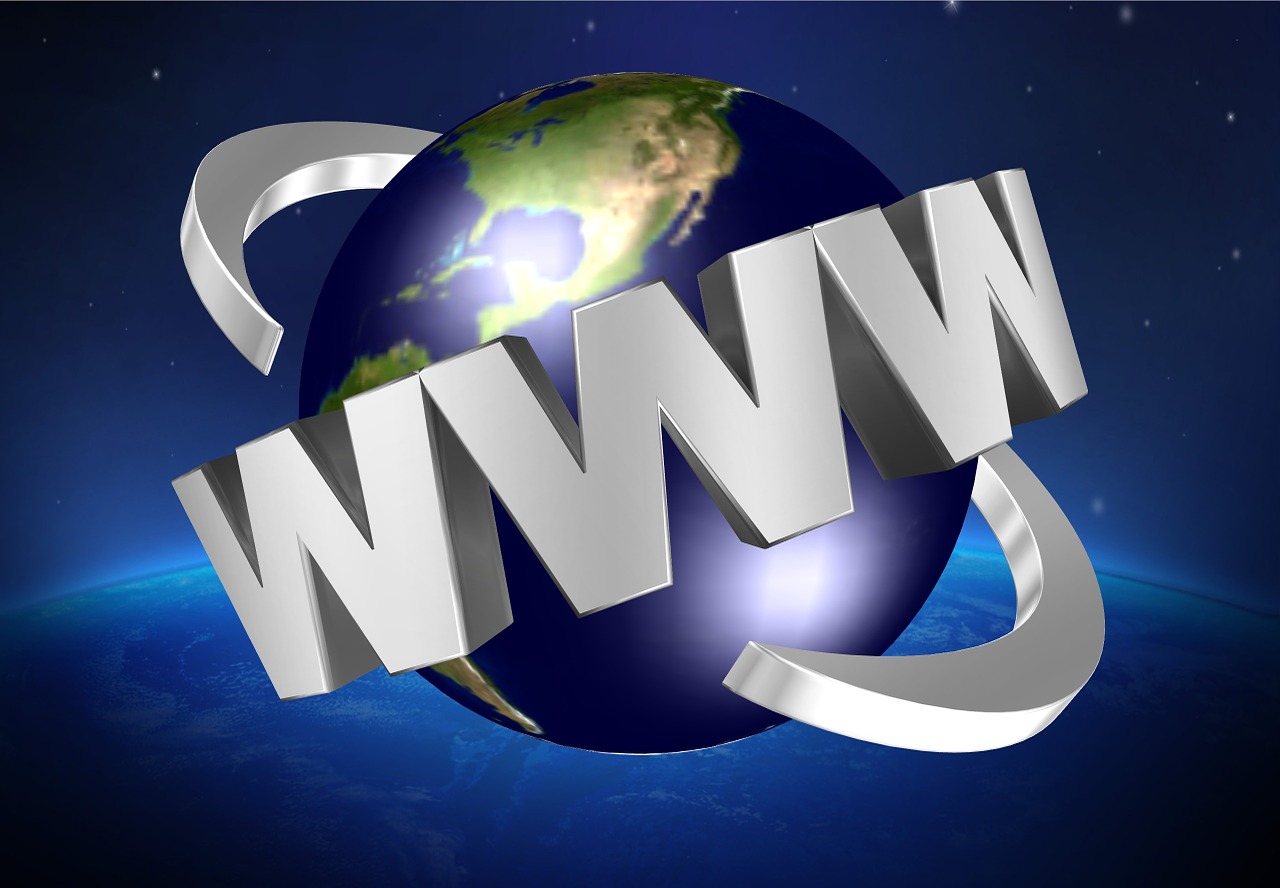 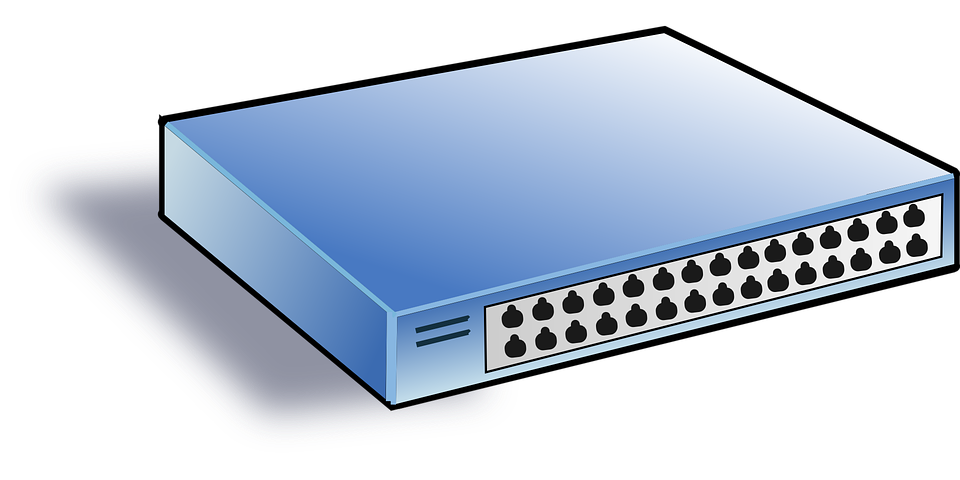 Networks
Basic operations
Collaborating respectfully
E-safety
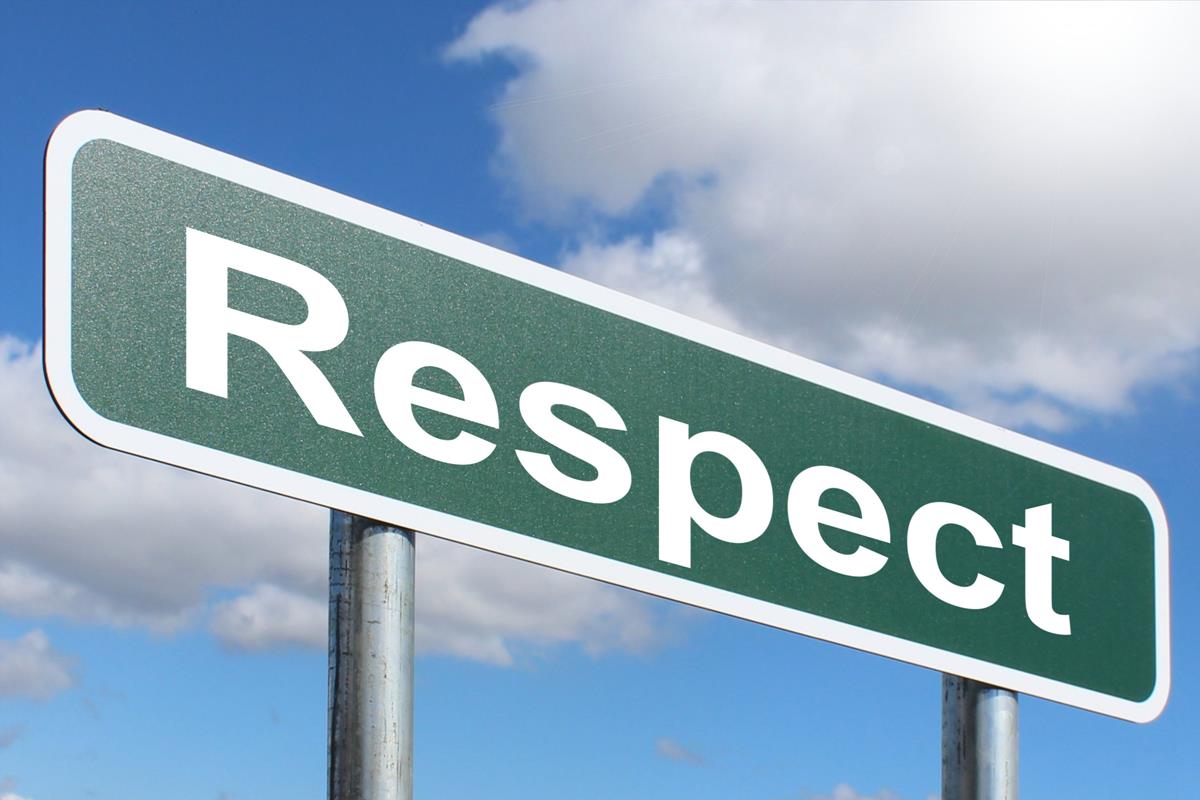 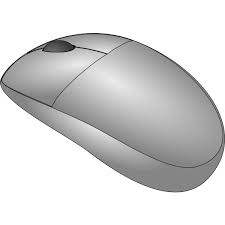 Introduction to the network
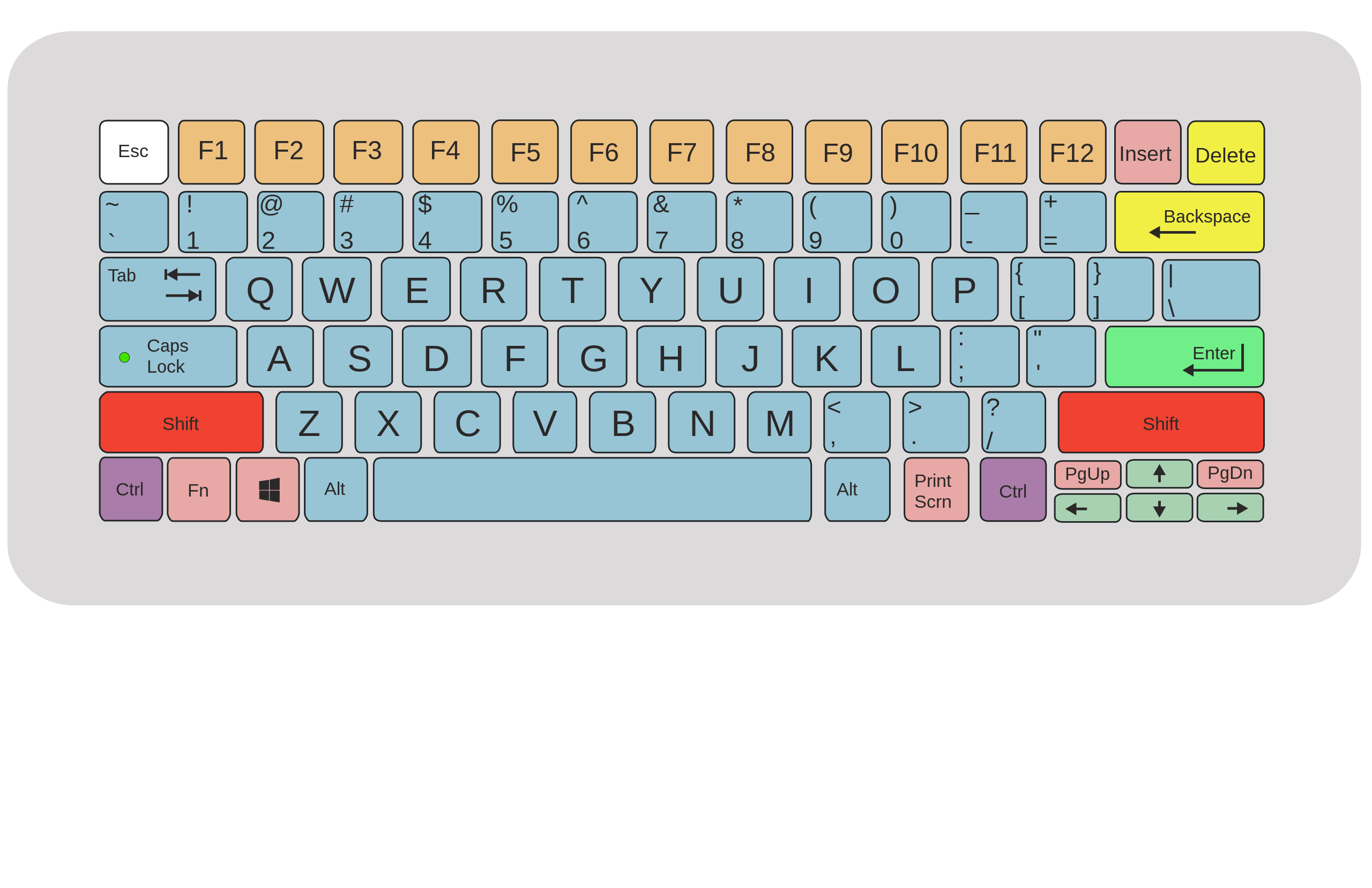 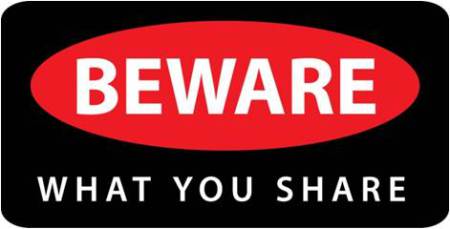 Start
Year 8
[Speaker Notes: 2022 - 23]
The Big Picture- Intent:
During year 8, students will discover what hardware and software are and discover how hardware functions within the computer system. This will enable them to gain an understanding of the common components found within all types of computers. Building upon content taught in year 7, students will apply their understanding of WWW technologies in designing and creating webpages using HTML and CSS. This will give students a deeper understanding of how the services they utilise on a daily basis are created. Building upon knowledge gained in year 7, students will further develop skills in python programming. The basics will be revisited before delving into more complex problems and introducing more advanced techniques. Students will explore the use of vector graphics and how these differ from raster images. This will give students the opportunity to use computers in a creative manner to produce projects for an intended audience. Students will learn how data is represented in binary and how to perform operations on binary numbers. This will combine mathematic and logical skills. 
All students will be able to access the main content of all lessons and all students will be taught to the top with scaffolding, adaptive teaching and stretch and challenge  provided where necessary.
Key Summative Assessments:



End of unit assessments after each unit




Retrieval homework. ​
​
Live marking and low stakes quizzing ​

End of year project
Autumn Term:

Hardware and software

Developing for the web 

Spring term:
 more python programming 

Summer Term:


Vector graphics

End of year project
Implementation: There are 5 units delivered in year 8. Each lesson will begin with a retrieval practice activity in the form of Revise, Recap, Review. This will normally involve students answering 3 questions from last lesson, followed by 2 questions from previous study and one more challenging question. Each activity will involve students being posed questions interleaved over multiple units delivered throughout the year. Students are encouraged work independently through the provision of scaffolding where required. Computing lessons often involve the application or practical/technical skills. These will be modelled to students using the I do, we do, you do approach. Students will be assessed at the end of each unit. Following assessment, students will complete a follow up activity based upon the individual area of weakness identified. 

Hardware and software: Students will take a look ‘under the hood’ of a computer system and discover the role of common computer components. Students will look at how hardware and software must interact in unity to create a computer system. 
Developing for the web: Students will explore the technologies behind the WWW and develop their own websites using HTML and CSS. Students will consider relevant legislation concerned with the development of websites before exploring how search engines are used to find pages on the WWW. 
More Python Programming: Building upon basic knowledge introduced in year 7, students will delve deeper into the world of text based programming. Students will solve more complex problems and be introduced to new concepts such as random number generation and Boolean operators 
Vector graphics: Students will undertake a creative project by producing vector graphics. Students will explore the difference between vector and raster images
End of year project: Students will combine all of the skills taught in the units this year into an end of year project on a common theme
YEAR 8 CURRIULUM OVERVIEW – SUBJECT NAME
Impact: Students will know the main components present in all computer systems. This will lead to an understanding of how all computer systems operate and factors that may affect their performance. Students will be able to apply new knowledge in a practical application and use this to create webpages and websites. This will enable students to have an understanding of how webpages are rendered and how they are able to be viewed on multiple devices. Students will be able to increase their knowledge of programming techniques and apply these to more complex problems. Students will build upon producing more efficient solutions to problems. Students will have the opportunity to use computers in a more creative pursuit by producing vector based graphics. This will give students an understanding of different methods of representing images in computer systems and the relative merits and drawbacks of each approach. Students will discover how different types of data are represented on the computer system and how binary and logic gates form the building blocks of all computer systems. 
Students will know more, and remember more through the delivery of  regular retrieval practice
Year 8 Computing Learning Journey
End of year 8 …..
End of year project
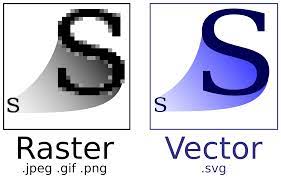 Vector vs Bitmaps 
Shapes
Paths
Icons
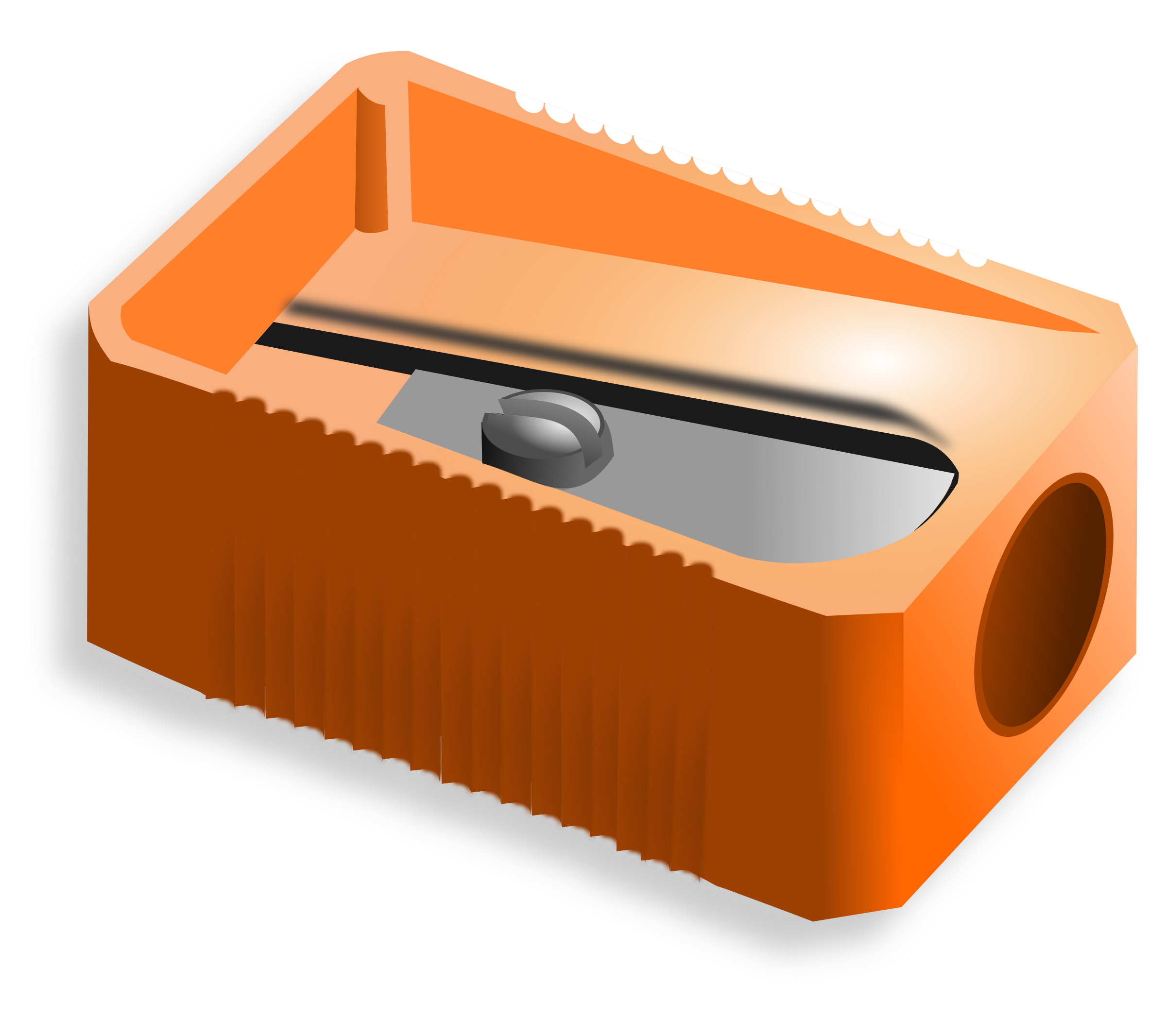 Vector Graphics
Recap the basics
Selection
random numbers 
String Manipulation
Data types
Boolean Operators
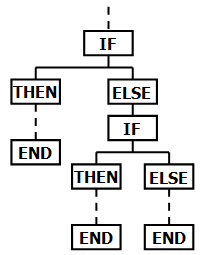 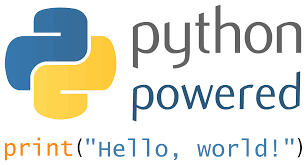 Further Python
What is a web site?
Planning a website
HTML
CSS
JavaScript
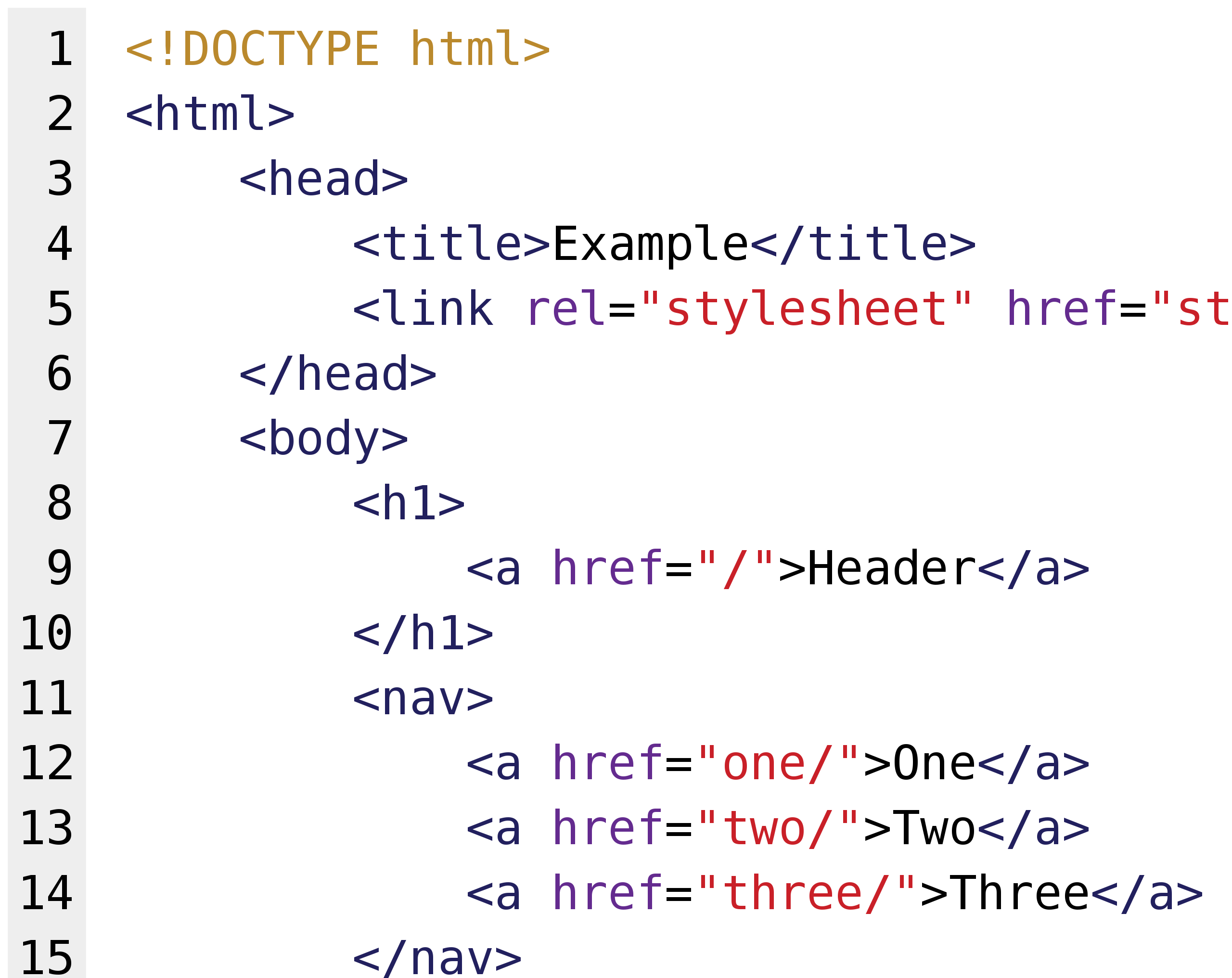 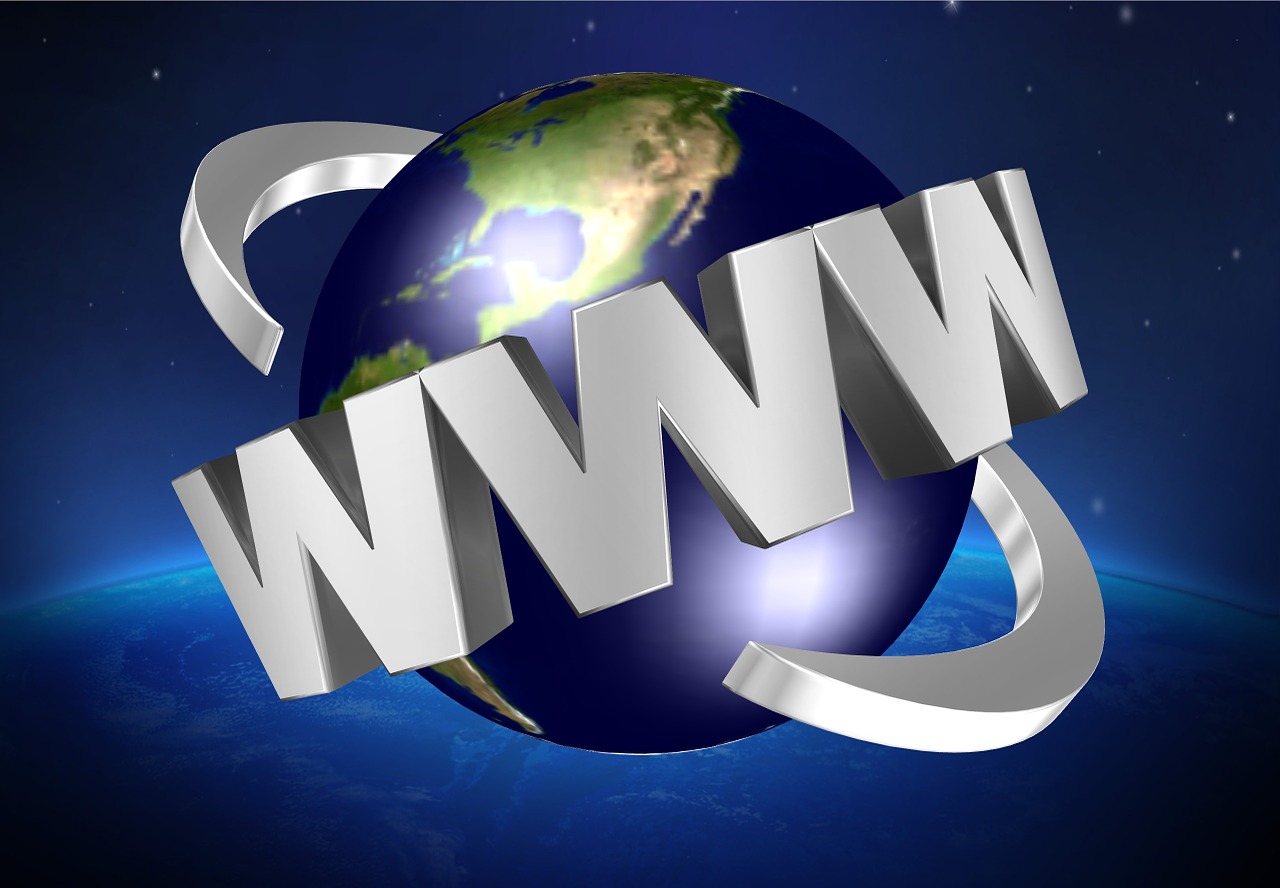 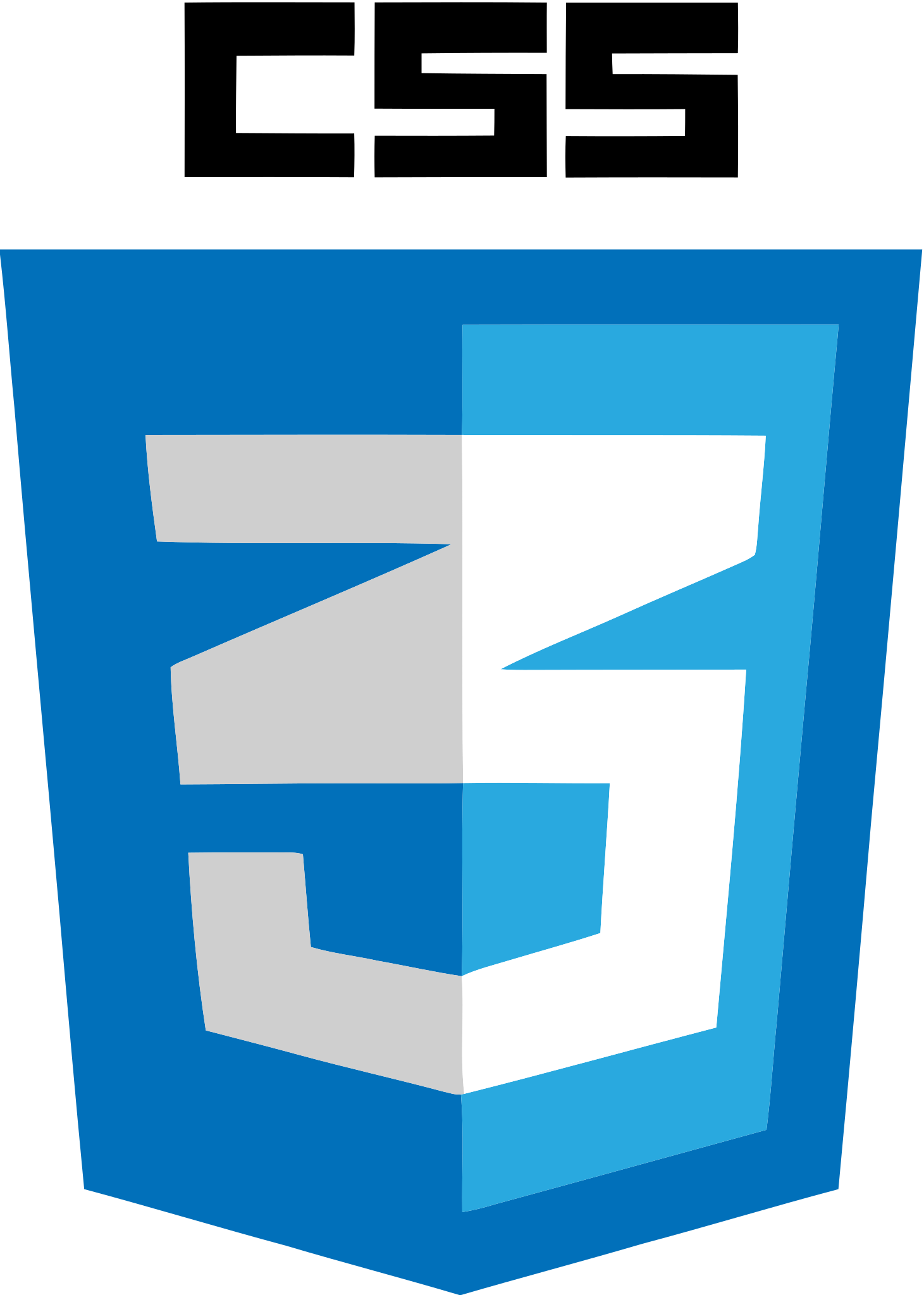 Web Design
Hardware inside a computer 
History of the computer
Software 
Peripherals 
Threats
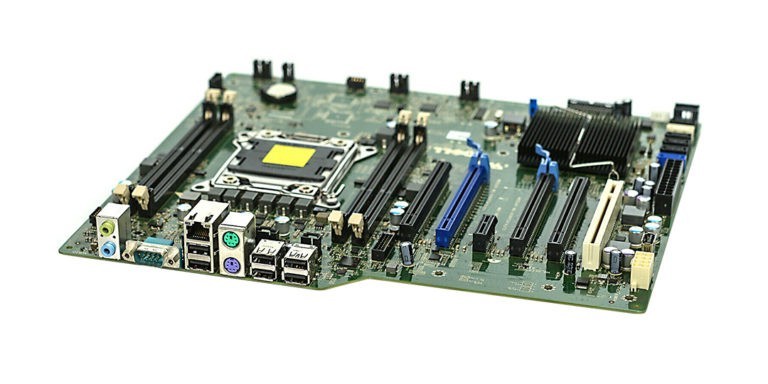 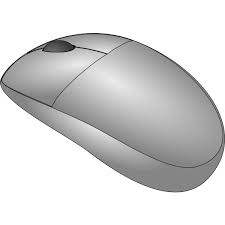 Hardware and software
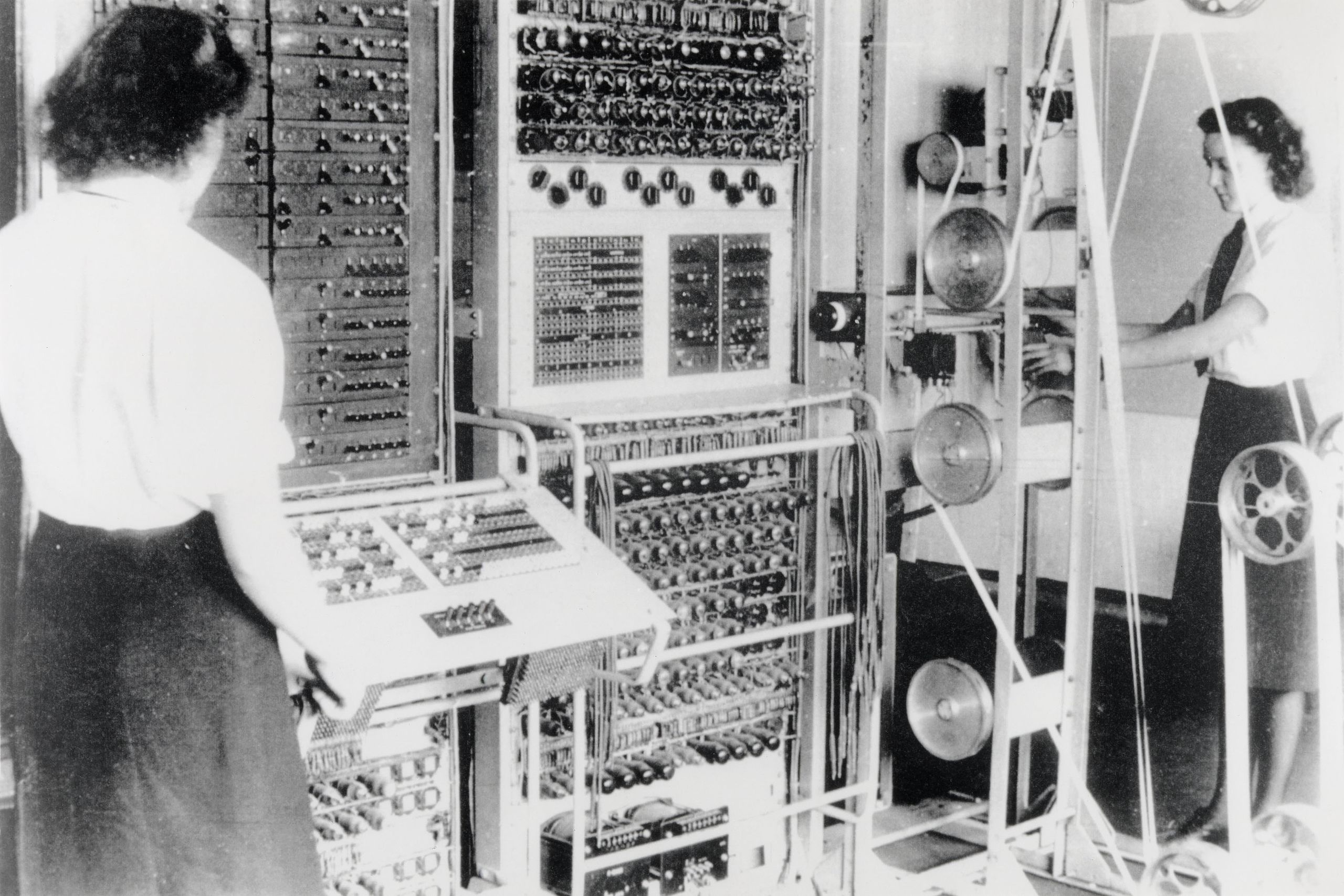 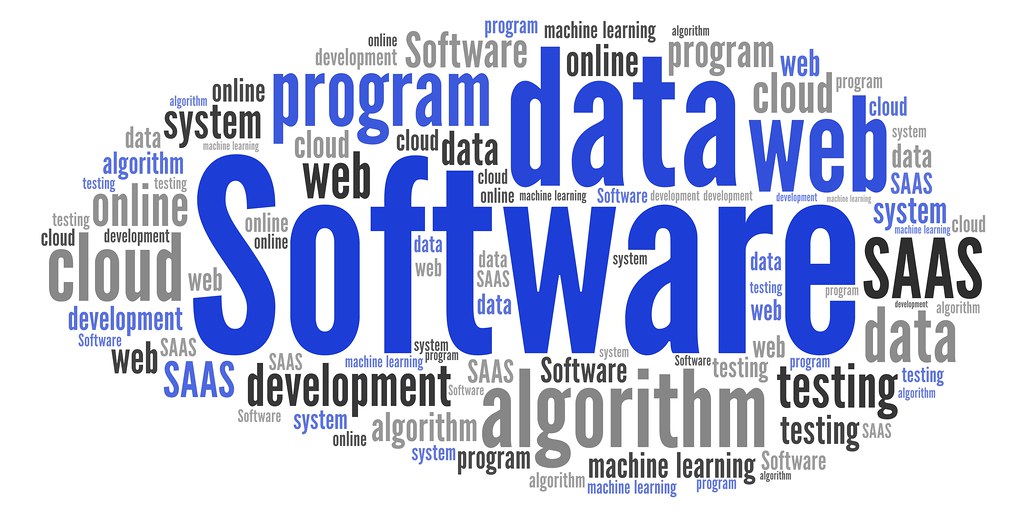 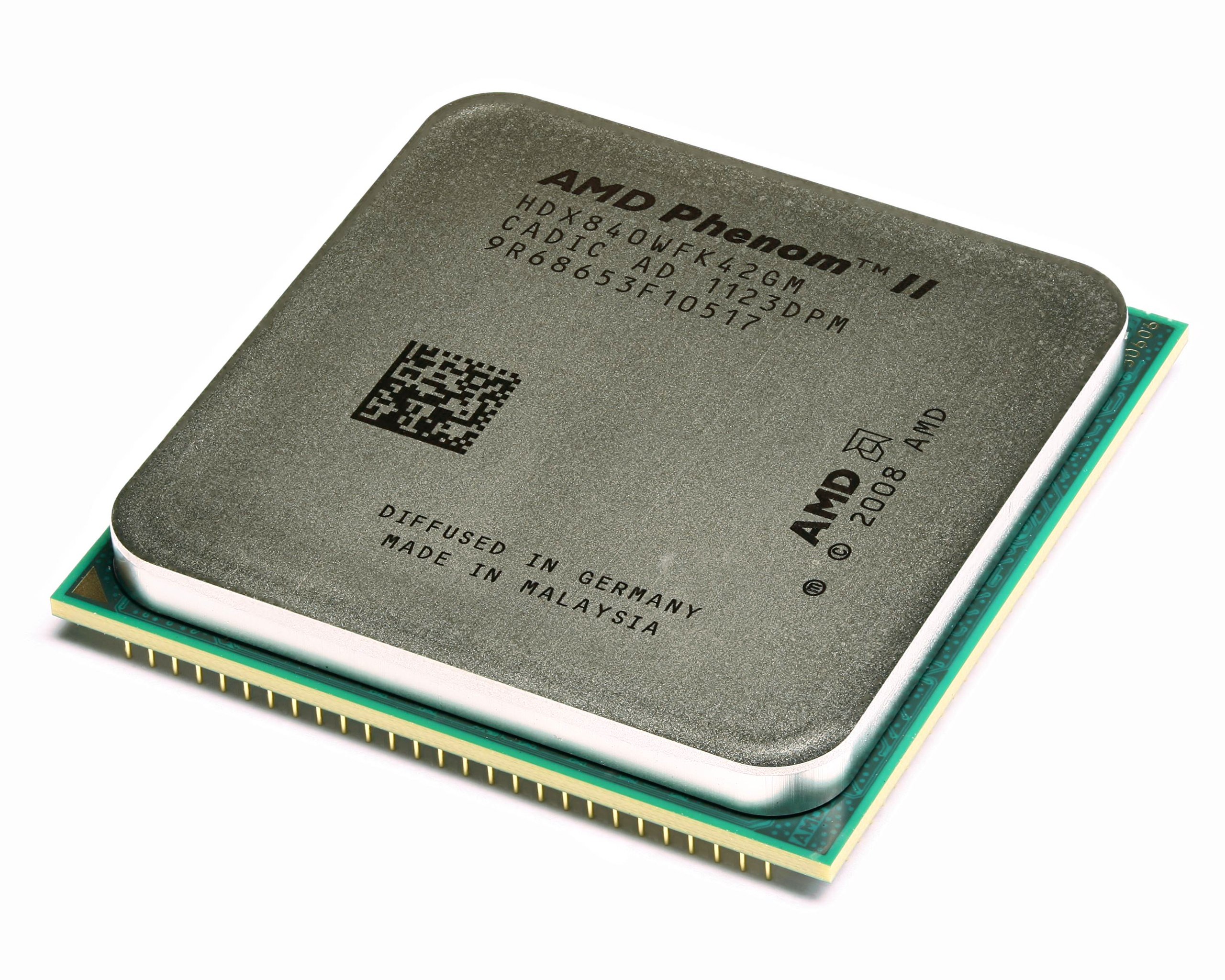 Start
Year 9
[Speaker Notes: 2022 - 23]
The Big Picture- Intent:
Year 9 aims to solidify knowledge gained in years 7 and 8. Now students have an understanding of how computers work and how they are physically connected, we explore the threats associated with networked computers. Students will then deeper their understanding of computational thinking and problem solving by completing a third programming unit in Python. This will build upon the foundation knowledge covered in previous years and embed more advanced techniques and good programming practice. Students will then undertake a spreadsheets unit of work. This cohort were unable to complete this important topic in previous years, however the application of skills in the real world is of high importance. Year 9 will conclude with e-safety, contextualised to the issues prevalent in the local area/school/age group. The aim is that students will be aware of dangers surrounding computer use with cross curricular links with ID/PSHCE. 

All students will be able to access the main content of all lessons and all students will be taught to the top with scaffolding, adaptive teaching and stretch and challenge  provided where necessary.
Key Summative Assessments:




End of unit assessments after each unit


Retrieval homework. ​
​
Live marking and low stakes quizzing ​

End of year project
Autumn Term:
Cyber security 

Advanced Python


Spring term:
Modelling data/data representations*



Summer Term:

E-safety 


End of year project
Implementation: There are four units of study in year 9. Each lesson will begin with a retrieval practice activity in the form of Revise, Recap, Review. This will normally involve students answering 3 questions from last lesson, followed by 2 questions from previous study and one more challenging question. Each activity will involve students being posed questions interleaved over multiple units delivered throughout the year. Students are encouraged work independently through the provision of scaffolding where required. Computing lessons often involve the application or practical/technical skills. These will be modelled to students using the I do, we do, you do approach. Students will be assessed at the end of each unit. Following assessment, students will complete a follow up activity based upon the individual area of weakness identified. 

Cyber security: students will use their knowledge of networks and hardware to understand why network security is such a significant issue in society. Students will explore threats, attacks and how to defend against them 
Advanced Python: Students will build upon their foundation knowledge of python and apply skills to ever more complex problems. Students will use sub-routines, lists, loops and create searching algorithms. 
Modelling data: Learners are introduced to the wonderful world of spreadsheets and the concept of cell referencing. They will analyse data using functions and formulae and use sorting and filtering techniques to speed up retrieval. 
* note, this unit will be studied by year 9 students starting at Idsall school in the academic year 2023/2024. Previous year groups will study data representations as year 7 unit 3 *
E-safety: Students will become aware of dangers associated with internet usage. This unit will explore issues around cyber-bullying, Coerced online child sexual abuse, Cyber-flashing, Gaming., Misinformation, Online Challenges and Pornography.
End of year project: Students will combine all of the skills taught in the units this year into an end of year project on a common theme
YEAR 9 CURRIULUM OVERVIEW – SUBJECT NAME
Impact: For many students, this will be the end of their computing studies. The impact of this KS3 curriculum is to prepare students to be digitally literate. This means Idsall students will know how to use common software packages, be able to think logically and apply this logic to real world scenarios, have an understanding of how and why the internet works and be able to use technology safely and respectfully.
Year 9 Computing Learning Journey
End of year 9 …..
End of year project
Cyber-bullying
Coerced online abuse
Cyber-flashing
Gaming 
Misinformation and disinformation
Online Challenges
Pornography
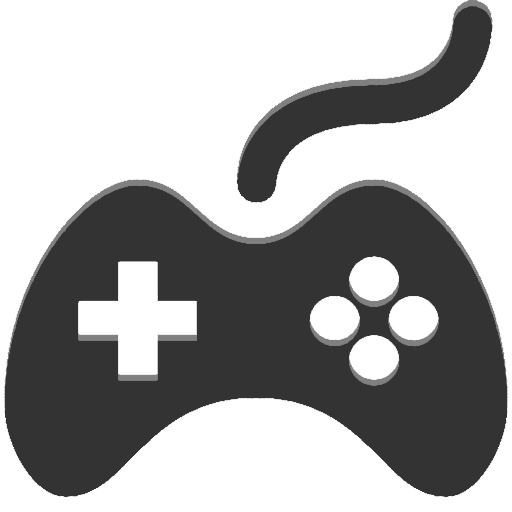 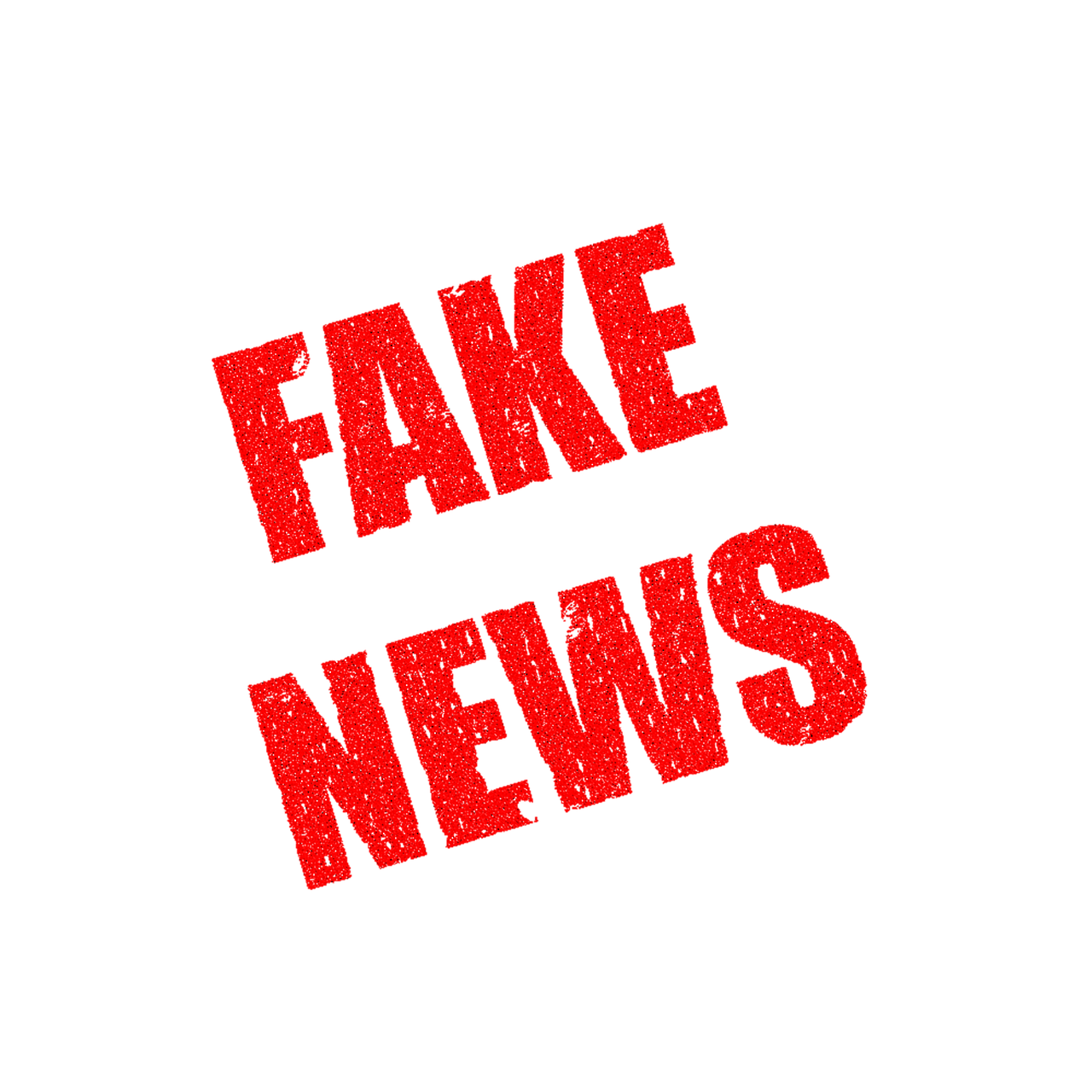 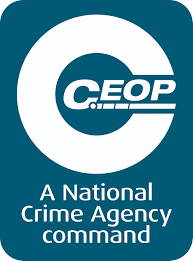 E-Safety
Loops 
Selection
Lists
Functions and procedures
Searching algorithms
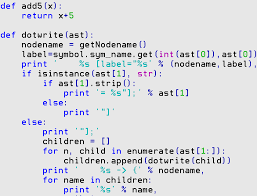 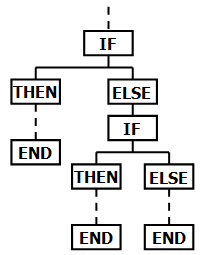 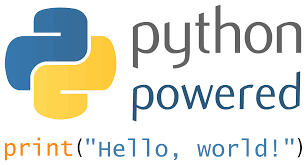 Advanced Python
Binary number system
Binary conversions
Representing characters
Representing images
Representing sounds
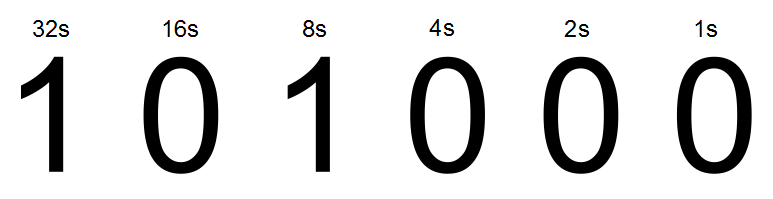 Risks 
Social Engineering 
Hacking
Legislation
Malware
Prevention methods
Data representations
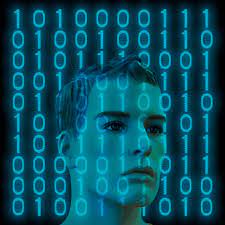 Cyber Security
Start
KS4
[Speaker Notes: 2022 - 23]